ТЕМА 5. СТРАТЕГІЧНИЙ АНАЛІЗ
Северина Світлана Володимирівна
План:
1. Застосування методу SWOT-аналізу для опрацювання стратегічних альтернатив.
2. Мета стратегічного аналізу.
3. Результати і рекомендовані інструменти стратегічного аналізу.
SWOT-аналіз
одним із інструментів стратегічного аналізу, який широко використовується в зарубіжних корпораціях.
          Скорочення SWOT походить від перших літер англійських слів Strengths (сили),  We-aknesses (слабкості), Opportunities (можливості), Threats(загрози).
Особливості SWOT-аналізу як управлінського інструменту
Місце SWOT-аналізу в опрацюванні стратегії корпорації
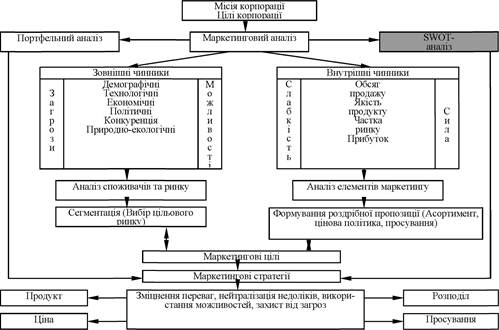 Методологія SWOT-аналізу передбачає проведення аналізу зовнішнього і внутрішнього середовища корпорації в два основних етапи:
1 етап. Виявлення можливостей і загроз у зовнішньому середовищі, а також сильних і слабких сторін корпорації. З цією метою студенту необхідно провести аналіз середовища корпорації в такій послідовності:
• Аналіз макросередовища корпорації.
• Аналіз безпосереднього оточення корпорації.
• Аналіз внутрішнього середовища корпорації.
         2 етап. Встановлення ланцюжків взаємозв'язку між можливостями, загрозами з однієї сторони і сильними, слабкими сторонами корпорації з іншої.
Орієнтовний перелік характеристик для SWOT-аналізу корпорації (за Томнсоном-Стріклендом)
Зразковий перелік можливостей і небезпек зовнішнього середовища такий:
Схема стратегічного аналізу
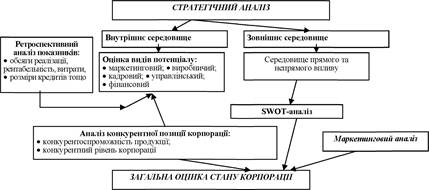 Порівняльна характеристика SWOT-аналізу і стратегічного аналізу діяльності корпорації
Основні постулати стратегічного аналізу такі:
1. В результаті стратегічного аналізу складається комплексний прогноз розвитку корпорації, який є основою стратегічного планування.
2. Аналітичною основою прогнозування і стратегічного планування є перспективний аналіз. На відміну від ретроспективного аналізу, який припускає аналіз тільки внутрішнього середовища, перспективний же передбачає комплексний і всебічний аналіз не тільки корпорації, але його зовнішнього оточення.
3. Аналіз зовнішнього і внутрішнього середовищ корпорації в процесі стратегічного планування є аналітичною підставою правильності визначення місії, стратегічних цілей та стратегічних напрямків розвитку корпорації. Але зауважимо, що SWOT-аналіз дозволяє оцінити поточний стан корпорації і його зовнішнього середовища. Тоді як стратегічний аналіз спрямований на оцінку перспективного стану ресурсів корпорації і ринкових сегментів.
4. Результати SWOT-аналізу є основою для формування стратегічного плану корпорації, а результати стратегічного аналізу – для прогнозування стратегічної позиції корпорації на привабливих сегментах ринку, а також потенціалу стратегічного успіху.
Результати і рекомендовані інструменти стратегічного аналізу